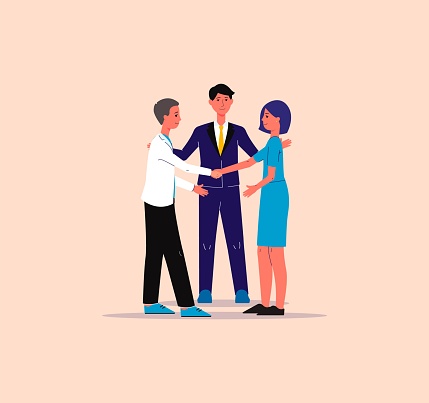 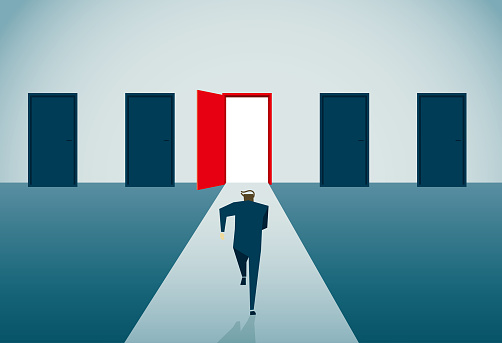 Elements of Mediation
Voluntariness – Parties’ involvement is volitional 

- Active and direct participation of parties
- Begins and ends with parties’ consent
- Entails honest engagement
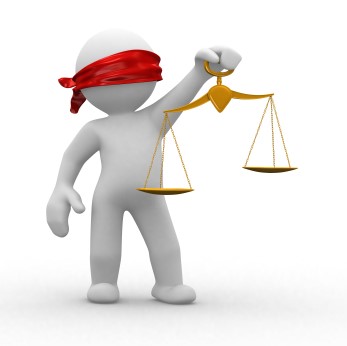 Elements of Mediation
Neutrality and Impartiality –

 Favorable behavior to one is unfavorable outcome for all 
It is in intertwined in mediator’s role 
Reflected in the actions and behavior of mediator
Bedrock of a successful mediation 
Vital to ensure parties’ trust in the mediation process
Elements of Mediation
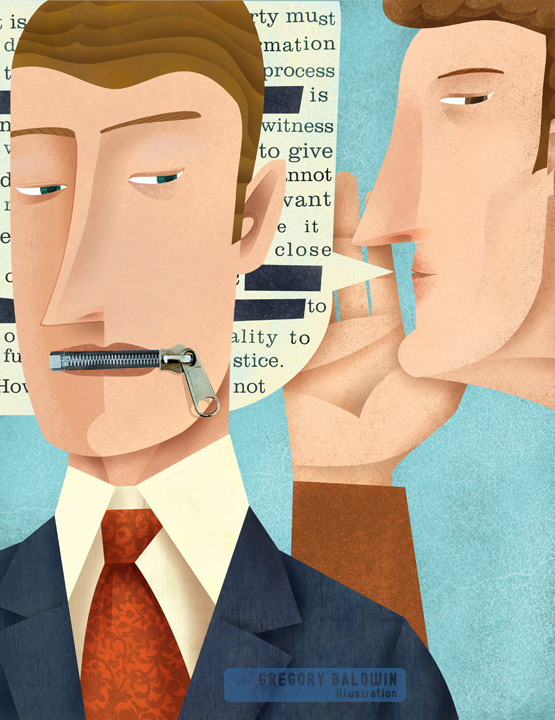 Confidentiality – Secret to success 
Facilitates disclosures 
Acclimates environment for divulgence of sensitive information
Induces fearless participation in private session
Distinctive characteristic
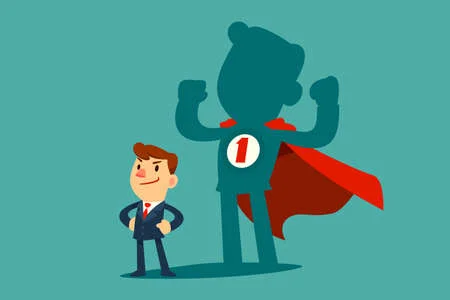 Elements of Mediation
Self Determination – 
Resolution on one’s own accord
Chief differentiating characteristic
Parties are focal points 
Make free and informed choices 
Promotes dignity
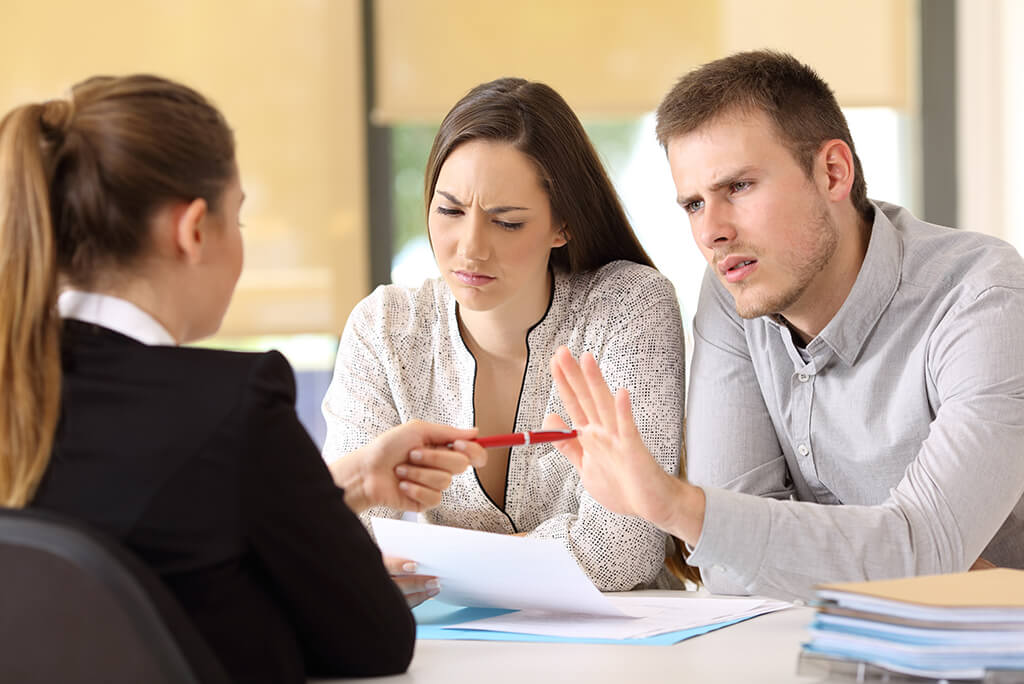 What isn’t mediation?